Voeding
Basis dier en paraveterinair
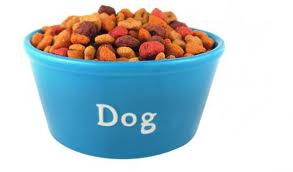 Voeding
Deze les:
Energie
Voedingsstoffen samenstelling
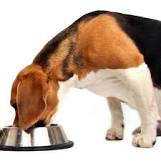 Voeding
Energie
Energie in voer: Vetten, eiwitten en koolhydraten
Energie behoefte verschilt per dier
Basisbehoefte + Fysiologische toestand 
(BV. Leeftijd/geslacht/dracht/prestatie)
Energie hoeveelheid bepaald voer hoeveelheid
Calorie (eenheid waarin energie wordt uitgedrukt. 1 calorie is de hoeveelheid energie die nodig is om één gram zuiver water 1 graad Celsius te verwarmen. 
    1000: 1 kilocalorie kcal = 1000 calorieën
Voeding
Berekenen energie behoefte
Rust- Energiebehoefte (REB)
Dagelijkse Energiebehoefte (DEB)
REB= 30 x lichgew. In kg + 70
DEB= REB x factor

Wat is de DEB van een hond van 23 kilo?
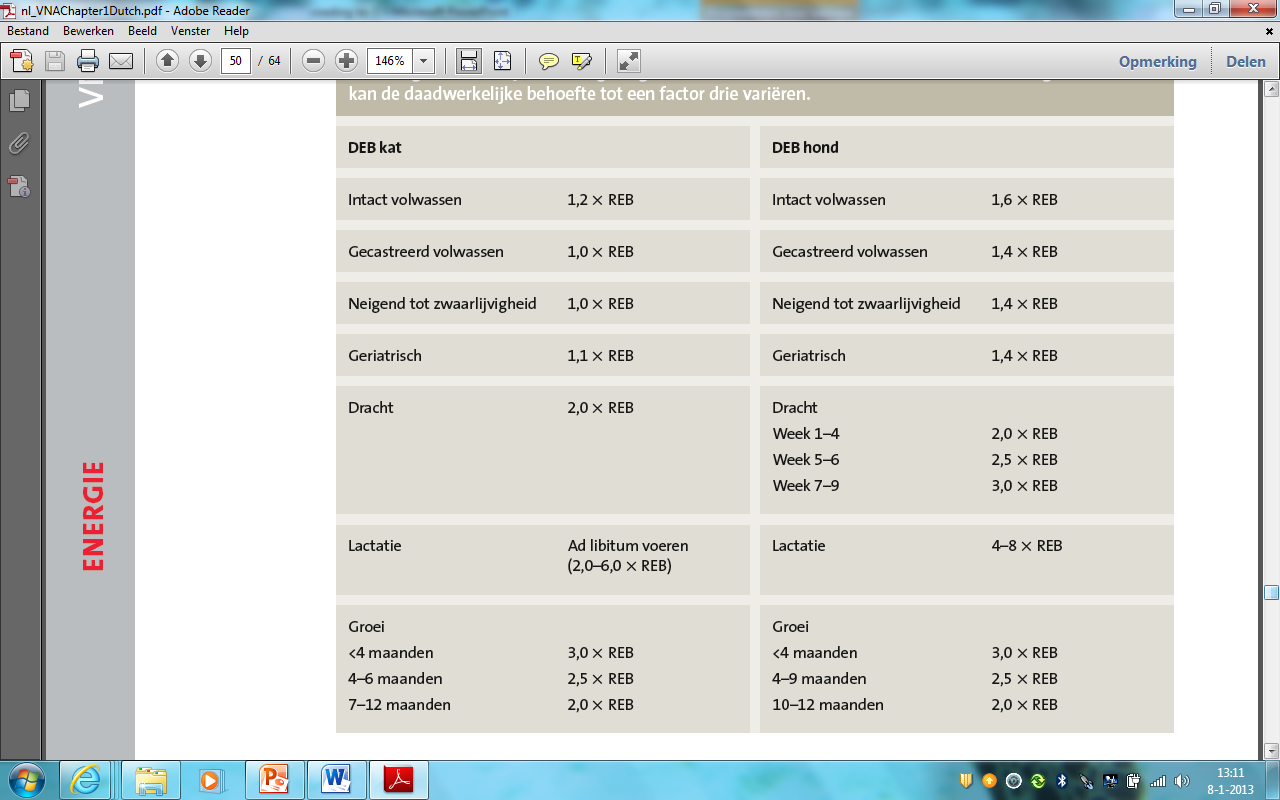 Even oefenen!
Stel je hebt een hond van 10 kilo, wat is dan zijn REB?
(30*lg in kilo+70) 30*10=300+70=370
Stel dat deze hond intact volwassen is, wat is dan zijn DEB?
REB*factor=DEB  370*1,6=592
Voeding
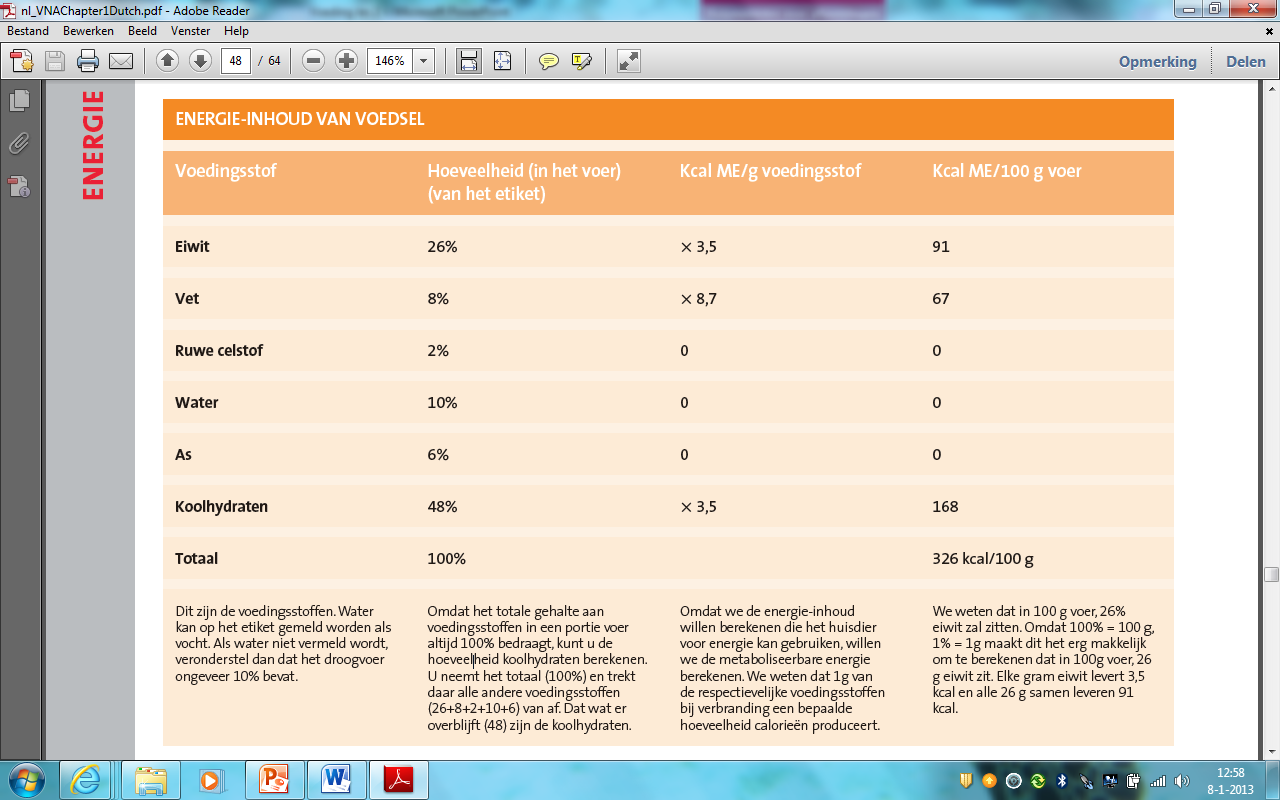 Hoeveel energie zit er in voer
Gehaltes eiwit, vet, en koolhydraten
Vetten leveren meer energie
Eiwit en koolhydraten zijn gelijk
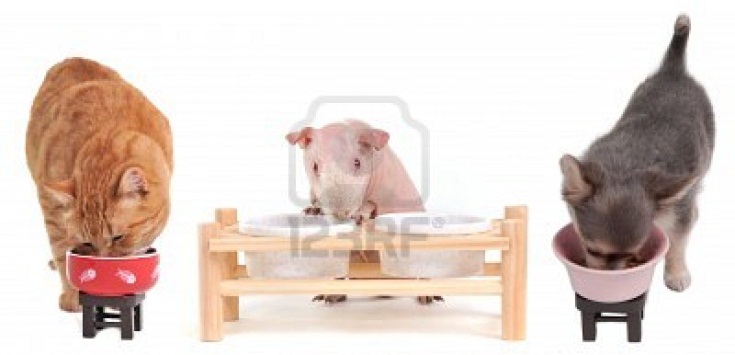 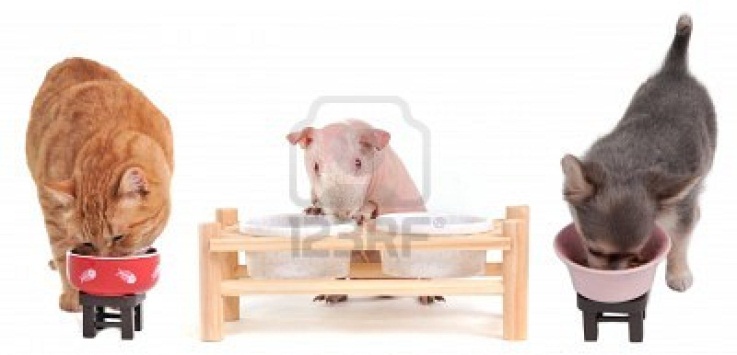 Even oefenen
Reken uit hoeveel kcal er in 100gr voer zit.
Eiwit 31%
Koolhydraten 43%
Vet 6%

Eiwit: 31*3,5=108,5
Koolhydraten: 43*3,5=150,5
Vet: 6*8,7=52,2
Totaal: 311,2 kcal/100gr voer

Hoeveel kcal levert 250 gram voer dan op?311,2*2,5=778 kcal
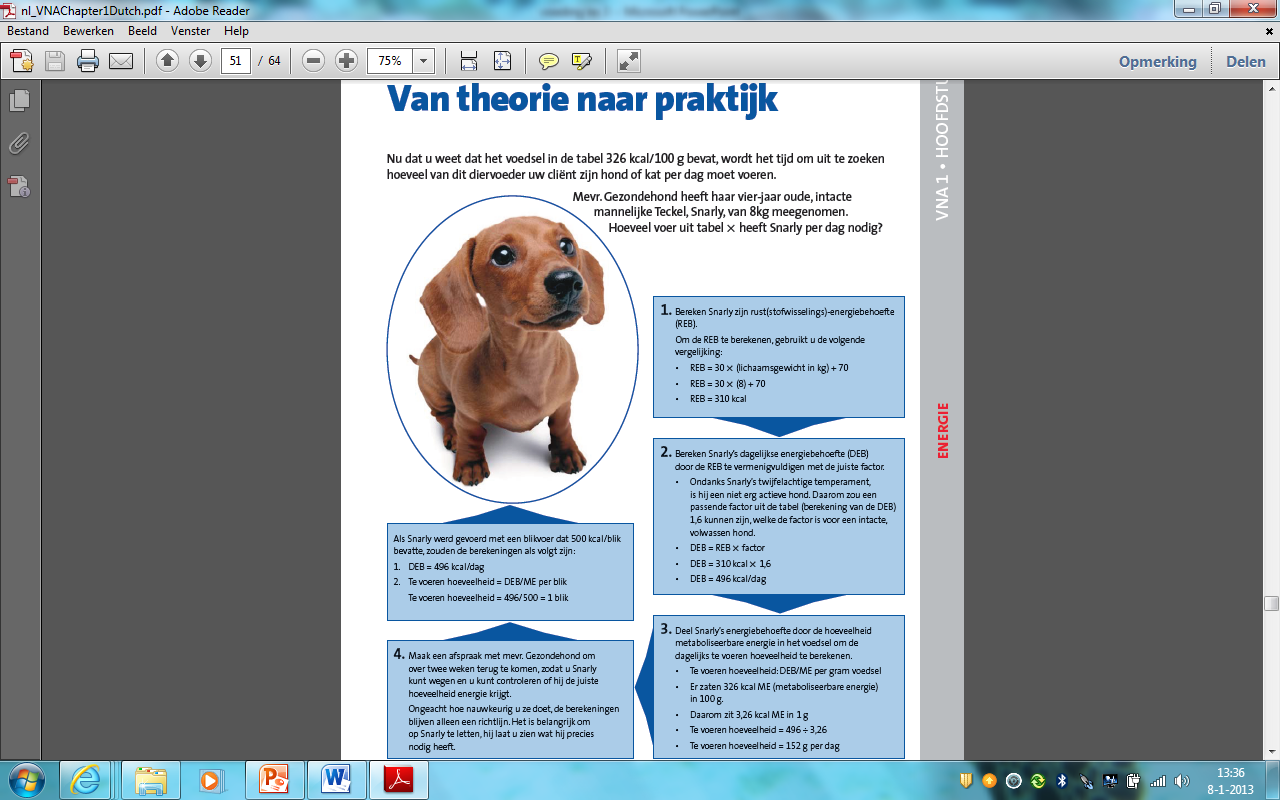 Voeding
Voeding
Opdrachten maken van thema 2 Voeren & Verzorgen